A Fakhatchee Intervention
Bruce Holst
Botany Department
Marie Selby Botanical Gardens
Sarasota, Florida, USA
Intervention: March 5, 2014
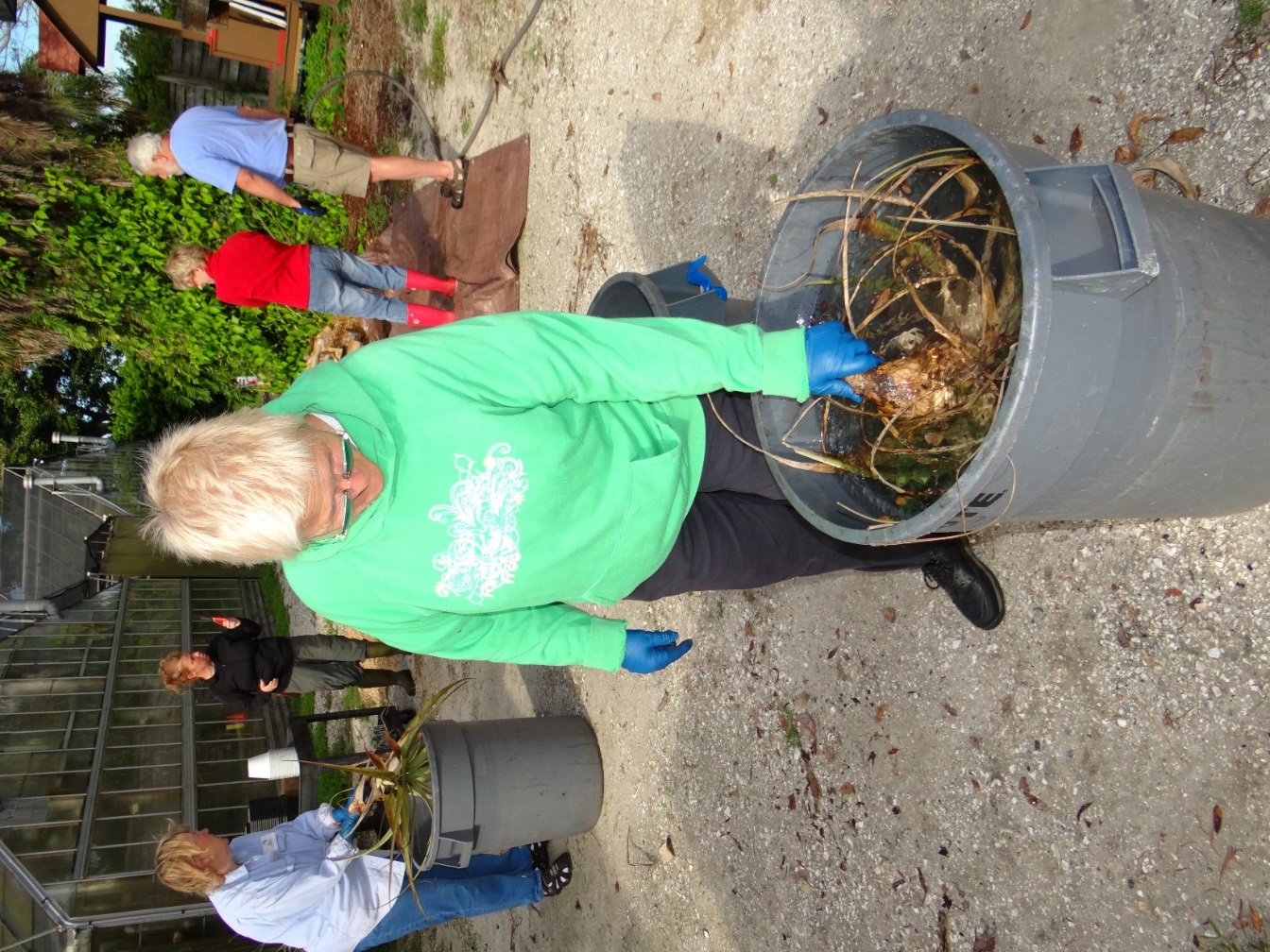 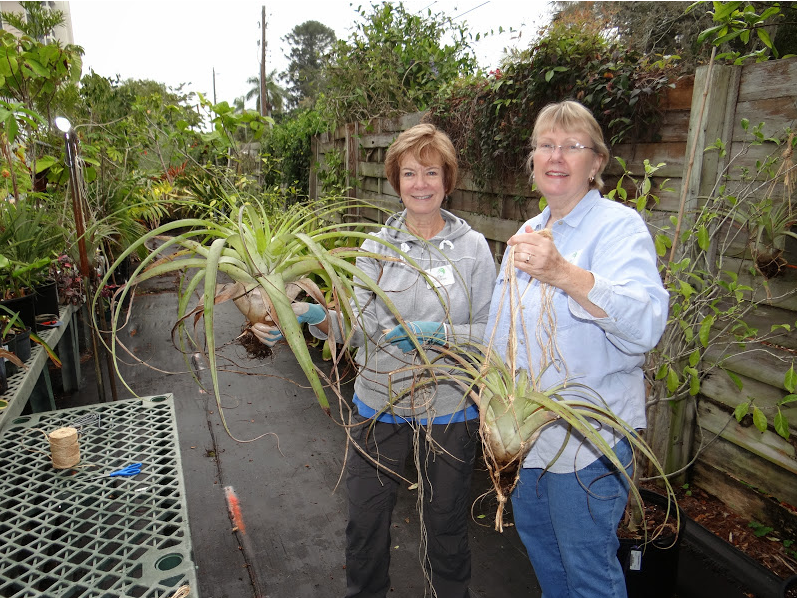 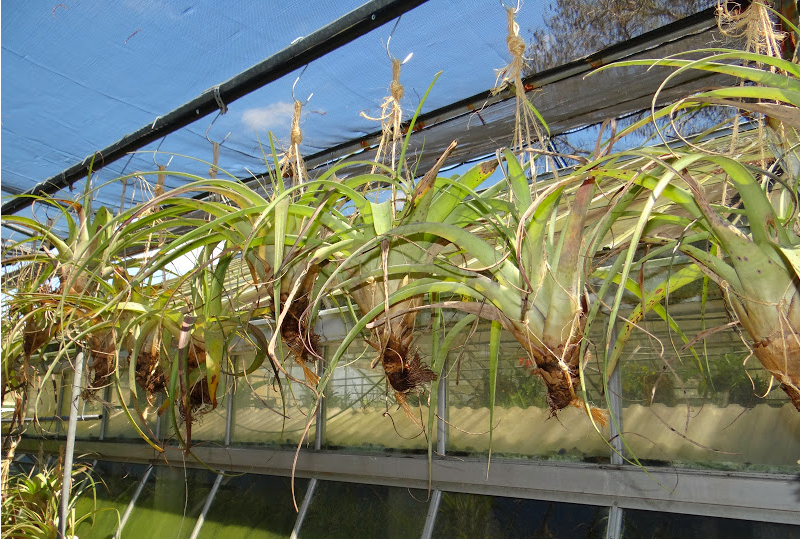 First Outplanting: November 13, 2014
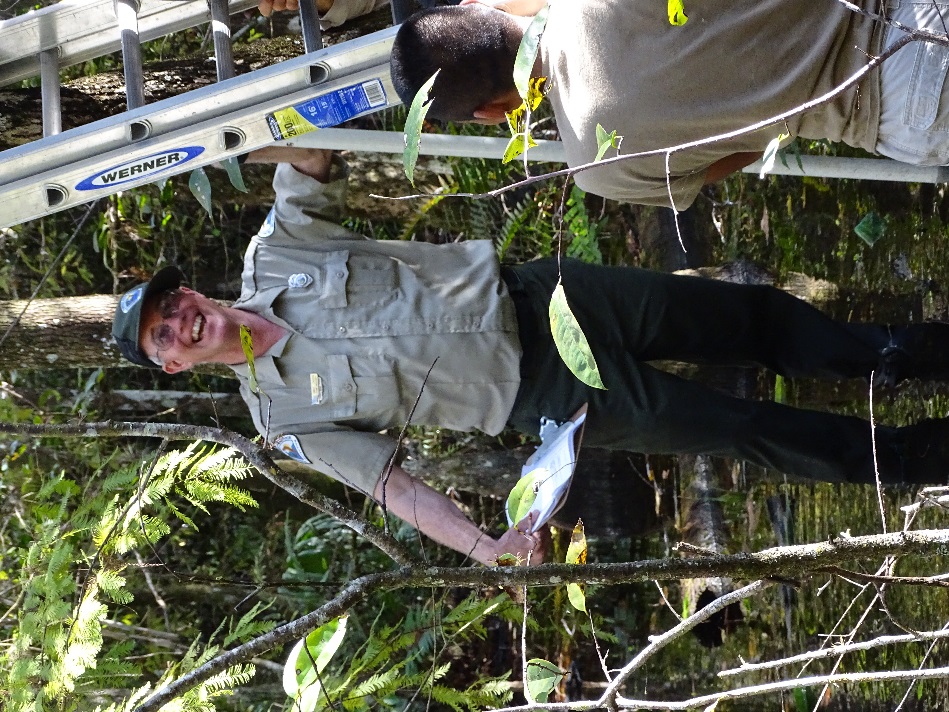 14 Plants Returned
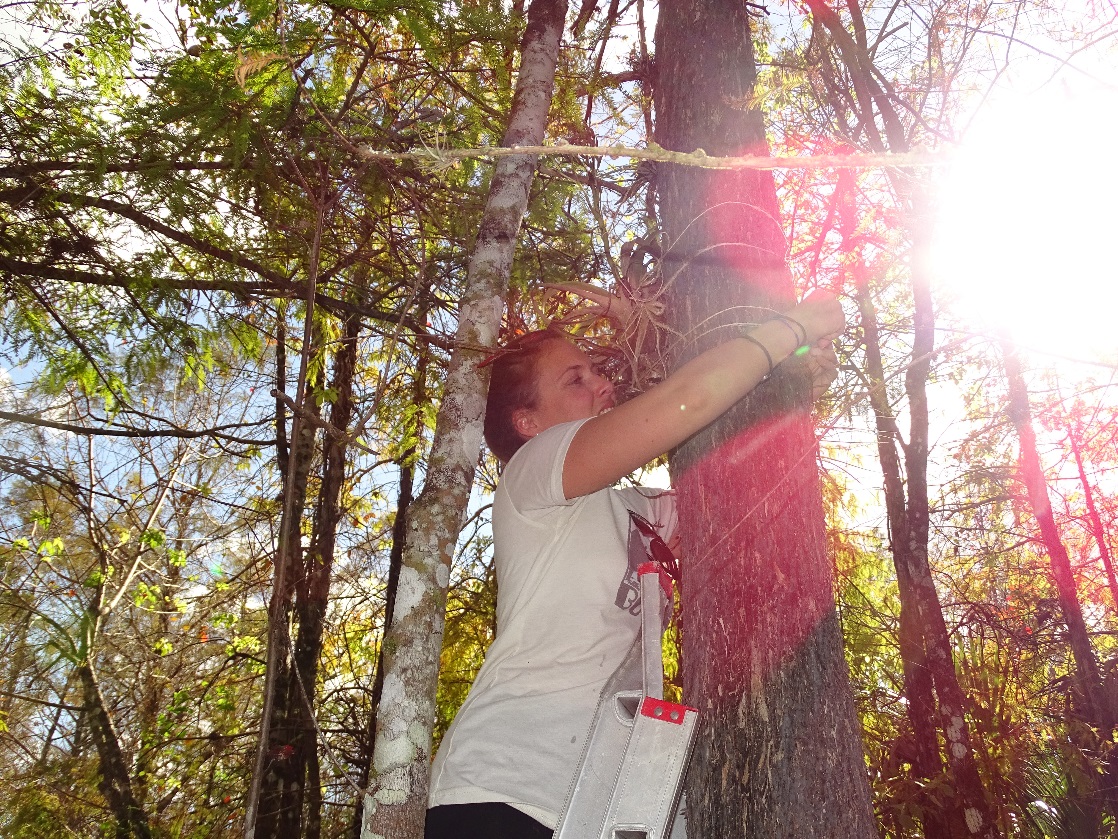 First Inspection: March 24, 2015
Second Outplanting: Nov. 20, 2015
50 Plants Returned
Other Genera: Catopsis
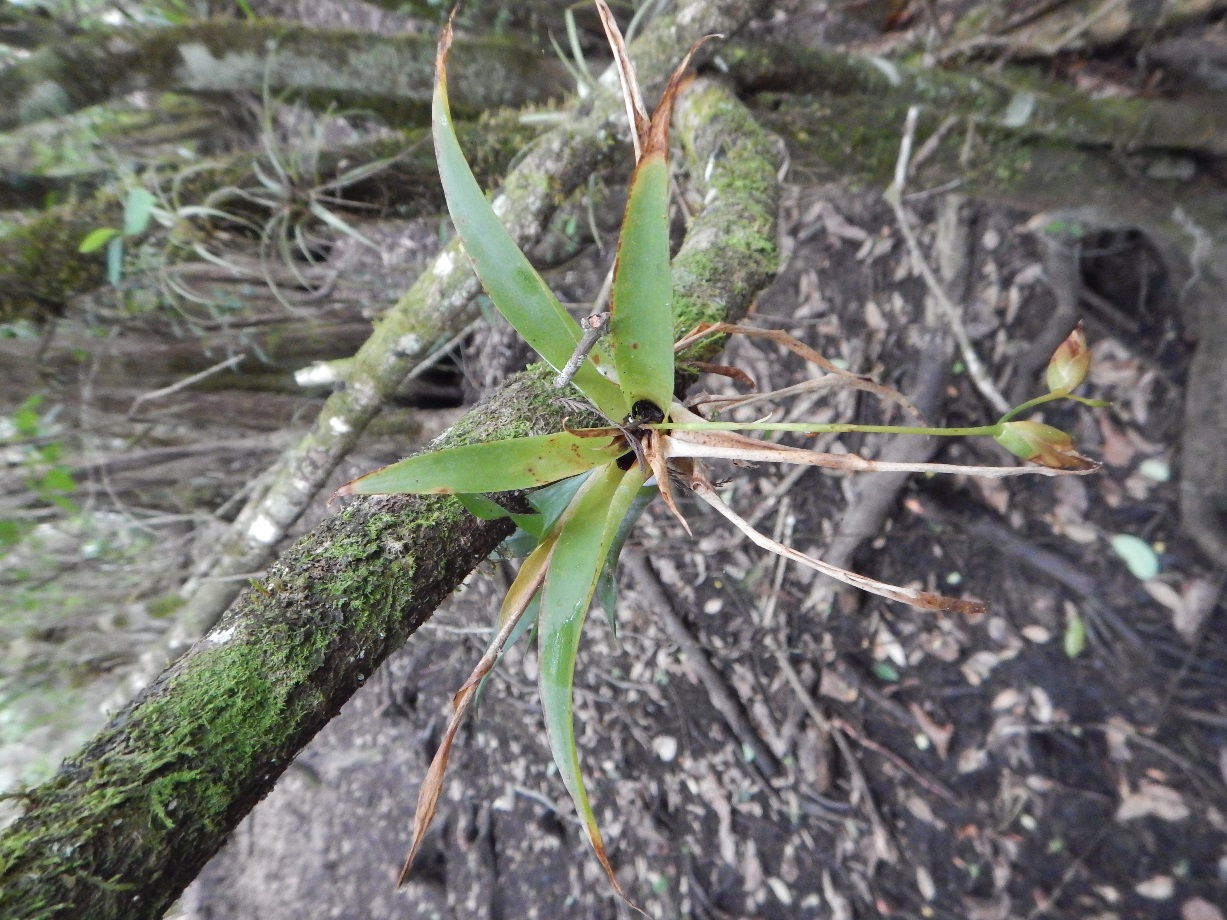 Other Genera: Guzmania
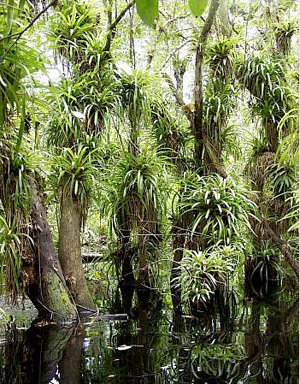 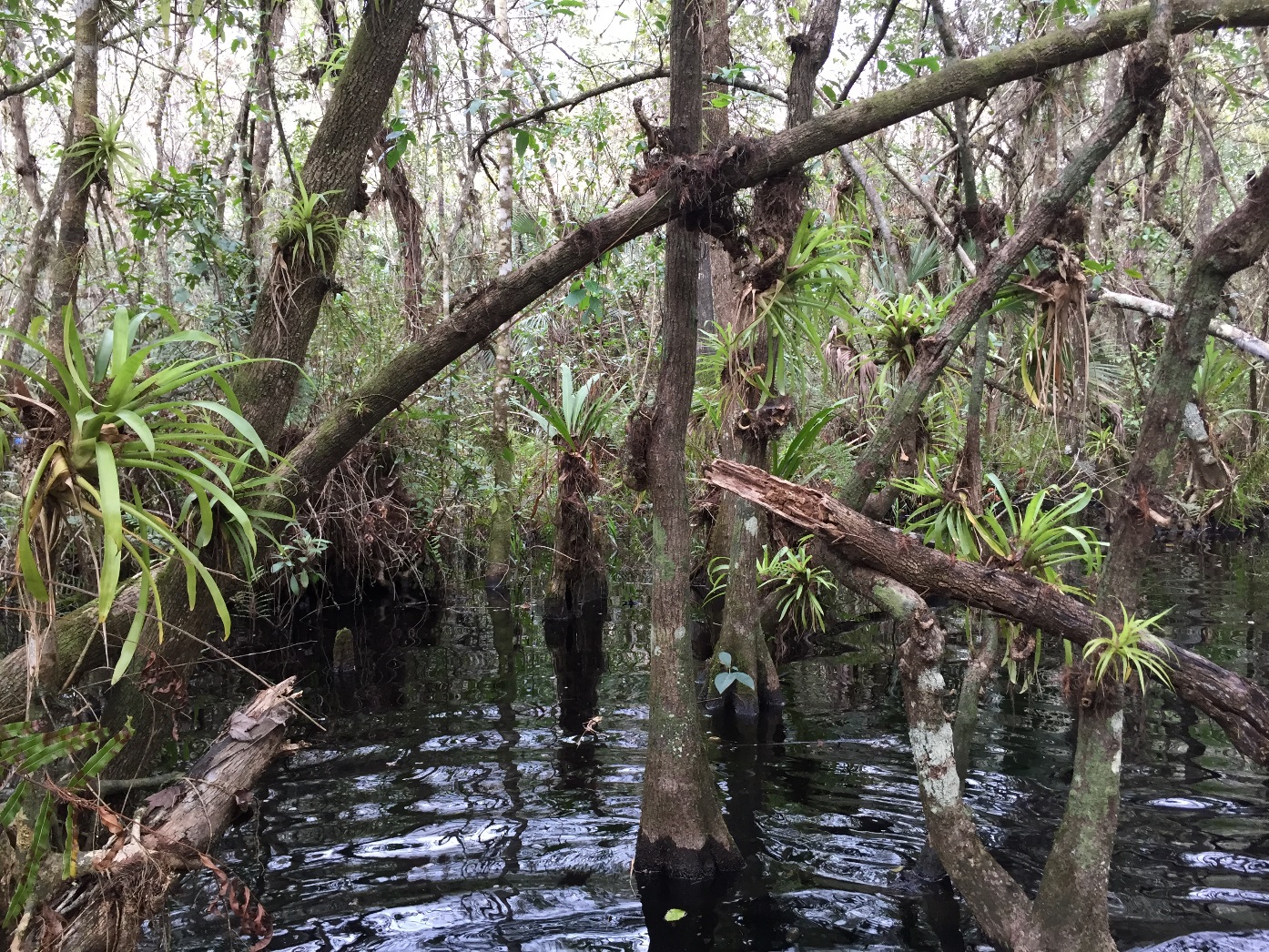 Photo: Shirley Denton
Seedling Photography
Tillandsia utriculata: April 20, 2015
Tillandsia utriculata: June 1, 2015
Tillandsia utriculata: June 25, 2015
Tillandsia utriculata: July 2, 2015
Tillandsia utriculata: August 27, 2015
Tillandsia utriculata: Sept. 21, 2015
Tillandsia utriculata: Oct. 26, 2015
Tillandsia utriculata: Nov. 23, 2015
Tillandsia bartramii
Tillandsia setacea
Acknowledgments
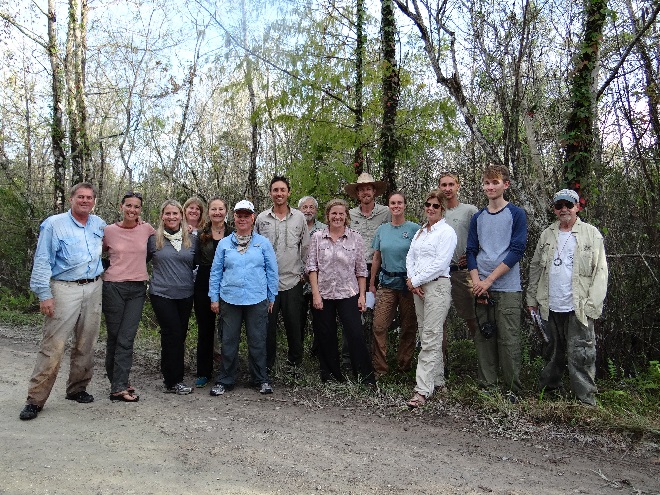 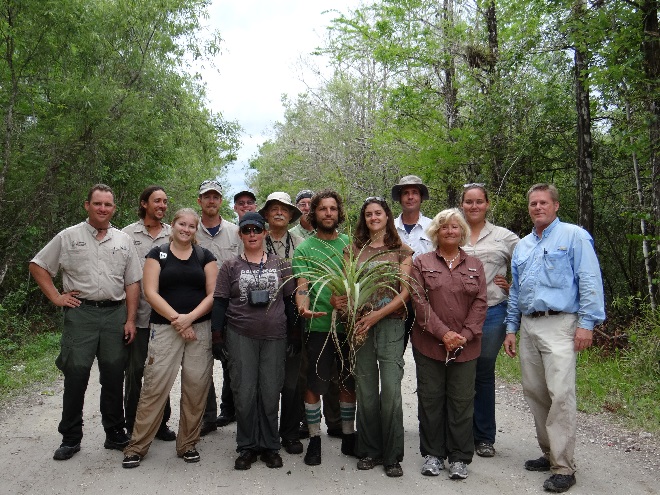 Carol and Virginia Miller
Wade Collier and David Troxell
Mike Owen and Fakahatchee Staff and Volunteers
Teresa Cooper, UF
Selby Gardens Botany, Education, and Hort. Staff
Naples Botanical Garden
Caves Branch Botanical Garden, Belize
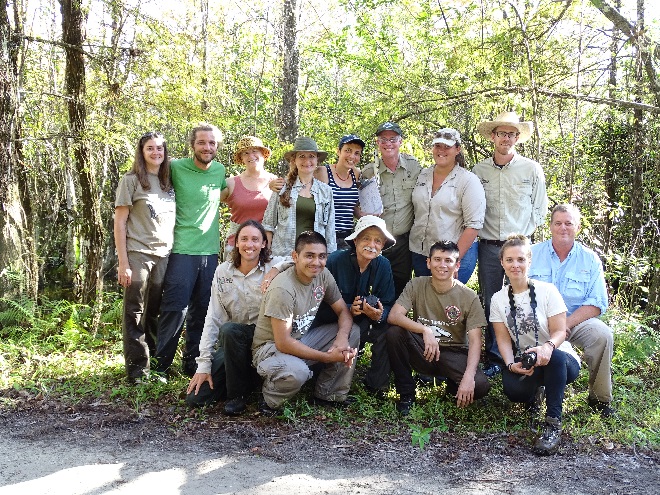